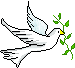 El Espíritu Santo
Como una Paloma.
Por: A.B. Simpson
“ Y la tierra estaba vacía y desordenada y el Espíritu de Dios se movía sobre la faz de las aguas ”.  (Gén. 1:1).





Es la figura de la madre paloma moviéndose sobre su nido y sus palomitos.
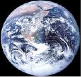 Qué figura tan extraña para un trasfondo tan negro.

Todo estaba en caos, desolación, lodo, llamas, un abismo, noche sin estrellas; un reinado de ruina, muerte y desolación.
Si pasamos siete capítulos, encontramos otra escena de desolación y ruina.






Las aguas del diluvio arrasaron con el mundo entero. La obra de 20 siglos había quedado sumergido en aquel diluvio horrible.
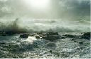 Muchos millones de habitantes perecieron en aquella ocasión y se quedaron bajo las aguas.

Había solo un barco por encima de dicha tempestad con solamente ocho personas a bordo.

Eran los únicos sobrevivientes de toda la población de la tierra.
Lea: Gén 8:6-12
Hay tres dimensiones en cuanto a la obra del Espíritu Santo.
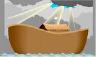 1.Tenemos a la Paloma que sale del arca, y no halla lugar para asentar la planta de su pie. 

Esto representa al período del Antiguo Testamento.

El Espíritu Santo visitó este mundo pecaminoso, pero no halló lugar para poder descansar, y siempre tenía que alejarse para estar en el seno de Dios.
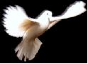 2.Después vemos la Paloma saliendo y regresando con una ramita de olivo en su pico.


Era un símbolo de paz y de reconciliación.


Era una señal que el juicio había pasado y que la paz había llegado.
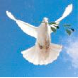 Esto nos puede señalar al ministerio y la resurrección de Jesucristo, para proclamar reconciliación a un mundo en pecado.


 
Sin embargo, El no tiene la oportunidad de vivir en un mundo que estaba bajo la maldición del pecado.
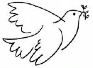 3.Hay también una tercera etapa, cuando por fin la paloma sale del arca, para no regresar, sino hace el mundo su lugar y residencia.

La santa Paloma de Dios hace su nido en medio de las moradas de los hombres.

Esta es la tercera etapa actual de la obra del Espíritu Santo.
Durante el ministerio de Cristo sobre esta tierra, el Espíritu moró en El, y no en los hombres. 

 Jesús dijo a sus discípulos: “Morará en vosotros”.

Jesús mandó al Espíritu Santo, y el Espíritu Santo no mora solo en el cielo, sino en el corazón del creyente, y en el seno de la Iglesia.
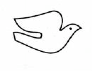 Su morada ahora está en esta tierra, sufriendo por el pecado de la humanidad .

El Espíritu Santo está obrando en la Iglesia.

Está preparando su nido entre nosotros.
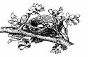 Quiere unirnos en amor puro y sincero.

Quiere que quitemos todas las barreras entre nosotros.

Quiere construir su nido en la Iglesia, pero el problema es que nosotros no queremos sujetarnos a El.
En la Divina Trinidad observamos:

- Paternidad, esto se encuentra en Dios el Padre.

- Maternidad, que se encuentra en el Espíritu Santo.  (Pues nosotros nacimos del espíritu).

- Fraternidad, el Hijo de Dios es nuestro hermano (y nuestro futuro esposo)
A.  A veces sentimos la necesidad de contar con el apoyo y el amor de un padre. 
	- Dios es nuestro Padre.

B. A veces nuestro Espíritu siente la necesidad de amor y consuelo.
	- El Espíritu nos muestra su comunión, amor y consuelo.  Nacimos del Espíritu y el Espíritu nos da “ el amor materno ” espiritual.
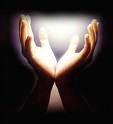 C. A veces tenemos la necesidad de un hermano fiel y valiente.

	- Jesús es este amigo y hermano. 
	- Hasta nos recibe como su esposa..
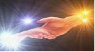 1. EL ESPÍRITU SANTO OBRA EL NUEVO NACIMIENTO.

- También obra en cuanto a la crianza de sus nuevas criaturas, dando amor y consuelo.

- En el Nuevo Testamento hay muchas referencias en cuanto a dicha crianza y consuelo.
Vea también: 
   Isa 66:13  Como aquel a quien su madre consuela, así os consolaré yo a vosotros. En Jerusalén seréis consolados.
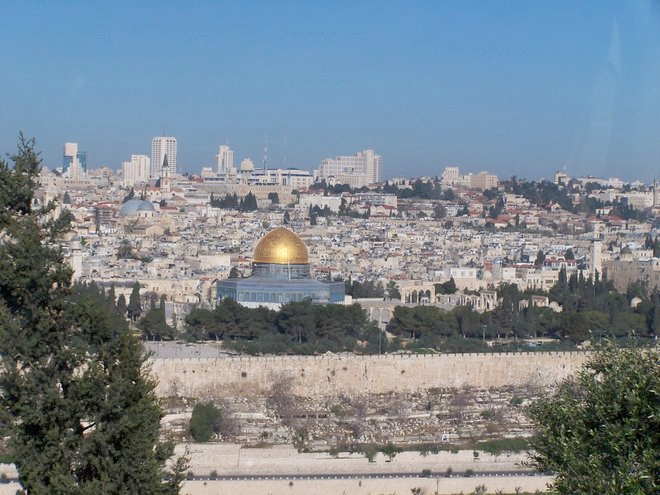 El Espíritu Santo usa a personas como instrumentos para parir a sus pichones.
Despierta el corazón para orar por los perdidos y por los que pasan por tentaciones. A veces son dolores tan intensos como si fuera un parto.
Las personas nacen espiritualmente, tan real y verdaderamente como nuestros hijos materiales y de igual modo se unen a nosotros como los de nuestra carne.
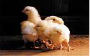 2. LA FIGURA DE LA PALOMA NOS SUGIERE PAZ.
- El Espíritu Santo es un mensajero de paz 
    con Dios, a través del Señor Jesucristo.

- Como contraste tenemos el cuadro del cuervo, intranquilo, símbolo del espíritu maligno e intranquilo, que va de un estado de ánimo a otro, que no encuentra reposo.
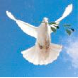 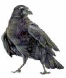 3. LA PALOMA ES SÍMBOLO DE LA PUREZA.
El Espíritu Santo es la pureza misma, no puede morar en un corazón impuro.

Se dijo de la unción: "Sobre carne de hombre no será derramado".  (Ex. 30:22).

El Espíritu Santo imparte al corazón una pureza que es en si misma su propia protección.
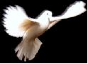 El Espíritu Santo podrá estar rodeado de mal por todas partes, pero se mantiene sin contaminación, absolutamente puro, su naturaleza es santa y divina.

No puede mancharse, porque como el plumaje de la paloma, está  protegido por su capa aceitosa, y sale sin mancilla del pozo del fango.
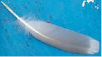 4. LA PALOMA ES SÍMBOLO DE LA BENIGNIDAD.

    El corazón en que mora el Espíritu Santo siempre se distinguirá por su ternura, humildad, serenidad, mansedumbre y tolerancia.

El espíritu grosero, sarcástico, los modales bruscos, las palabras hirientes,  todos son fruto de la carne.
La paloma huye del ruido tumultuoso, del acorralamiento y de todo sentimiento vengativo.

Busca refugio en el corazón humilde y en el alma pacífica.

El fruto del espíritu es amor, paz, paciencia, benignidad, bondad, fe, mansedumbre, templanza.
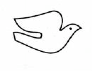 5. EL ESPÍRITU SANTO ES EL ESPÍRITU DEL AMOR.

Derrama el amor de Dios en nuestros corazones.

El fruto del Espíritu es amor.

El tiene muchos que le sirvan; pero lo que quiere es que le amen y reciban su tierno amor.
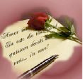 EL LUTO DE LA PALOMA

Es un pájaro que sufre.

Canta en forma quejumbrosa.

Expresa más tristeza que otros pájaros.

Tiene un tono melancólico.
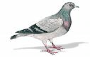 La paloma solitaria arrulla porque siente la ausencia de su compañero ausente.

Se enluta al ver que sus pichones la dejan.

 Vea: Is. 63:10 + Ef. 4:30 + Santiago 4:5.
Estamos tan ocupados con cosas que nosotros consideramos importantes, que a veces nos olvidamos que los pensamientos de Dios son mucho más elevados que los de nosotros.

El plan del Espíritu Santo es convertir a nuestra Iglesia en su nido, para que pueda criar a sus palomitas y realizar su obra como el lo desea.
Hay otro problema : La mente que tenemos.

La mente del hombre es como un mundo entero, y vive en el mismo cuadro que vemos en Génesis Cáp..... 1

La mente humana es “desordenada y vacía”.
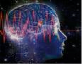 Somos caóticos en nuestro mundo de pensamientos.

Y el Espíritu de Dios quiere obrar.

Quiere darnos, luz, limpieza y pureza.
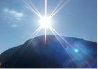 Es el Espíritu santo que quiere tener el control completo de nuestras mentes. 

El Espíritu poderoso es, para crear un nuevo mundo en cada cerebro, es decir: “una nueva creación”.

Quiere crear su nido en su mente y corazón.

Pongámonos en la onda del Espíritu Santo.
Gén 1. Esta era la escena donde la madre Paloma de la Paz y amor eterno comenzó a construir su nido.



No descansó hasta que había creado un mundo feliz y un hermoso paraíso, con una familia humana y su felicidad y esperanza feliz.
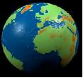